A Right to Learn 	Improving access to services which support transitions
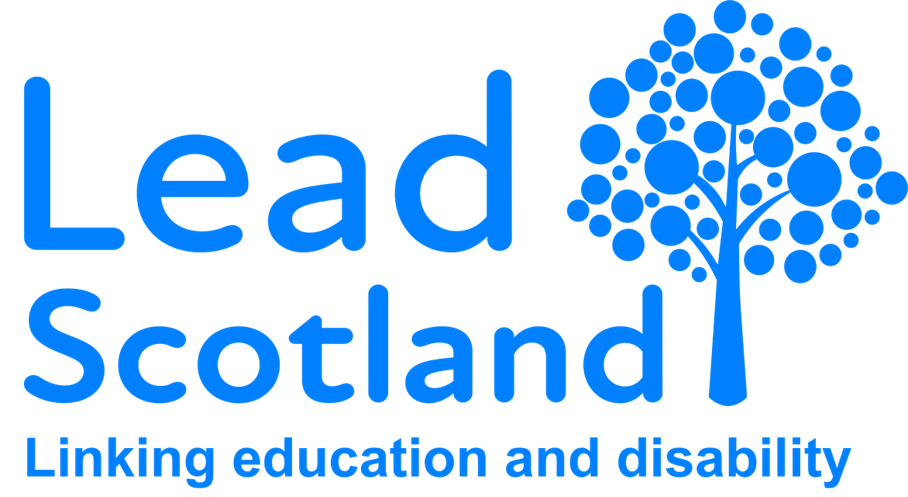 Rebecca Curran-Scarlett
Alyson Woodhouse
Ashleigh Milroy
Neil Skene
Alan Parker
“So, where can my child go after they leave school…?”
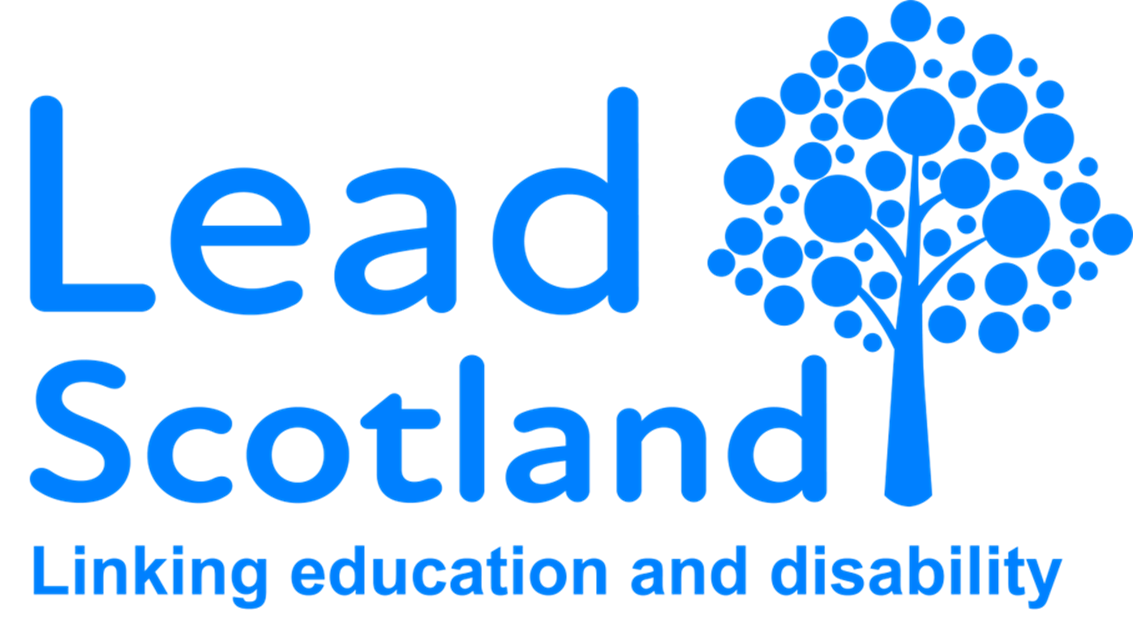 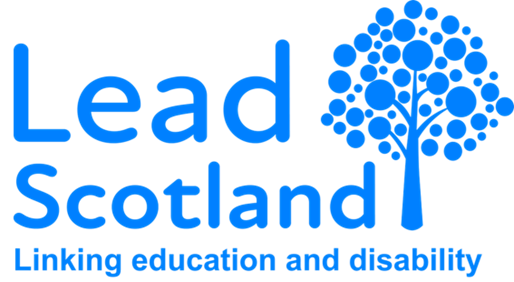 “The gap in post-school provision for young people with multiple and profound disabilities, is systematically applied across Scotland: that is direct discrimination on the basis of disability and is unacceptable when my child’s peers, are offered access to free education post school; 
the suggestion that my child has to self-fund their Further Education provision, due to their disability, whilst their peers access free FE provision in Scotland is deeply disconcerting and a totally unreasonable position for them to be put in.”
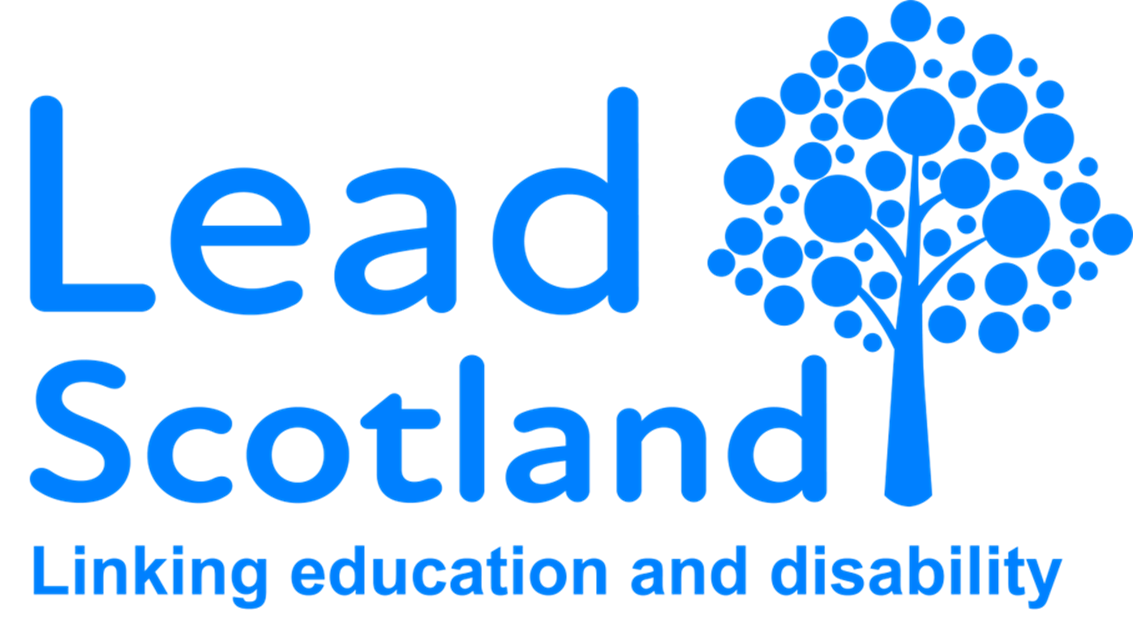 A Guide to Community Based Adult Learning
Find our guide on our website: https://www.lead.org.uk/a-guide-to-community-based-adult-learning/ 

The guide is available in 11 different formats and languages

It was co-produced by a group of six paid disabled participants

Topics include what is CBAL, where to access it, using CBAL to influence change, CBAL for mental health, your rights as a disabled learner
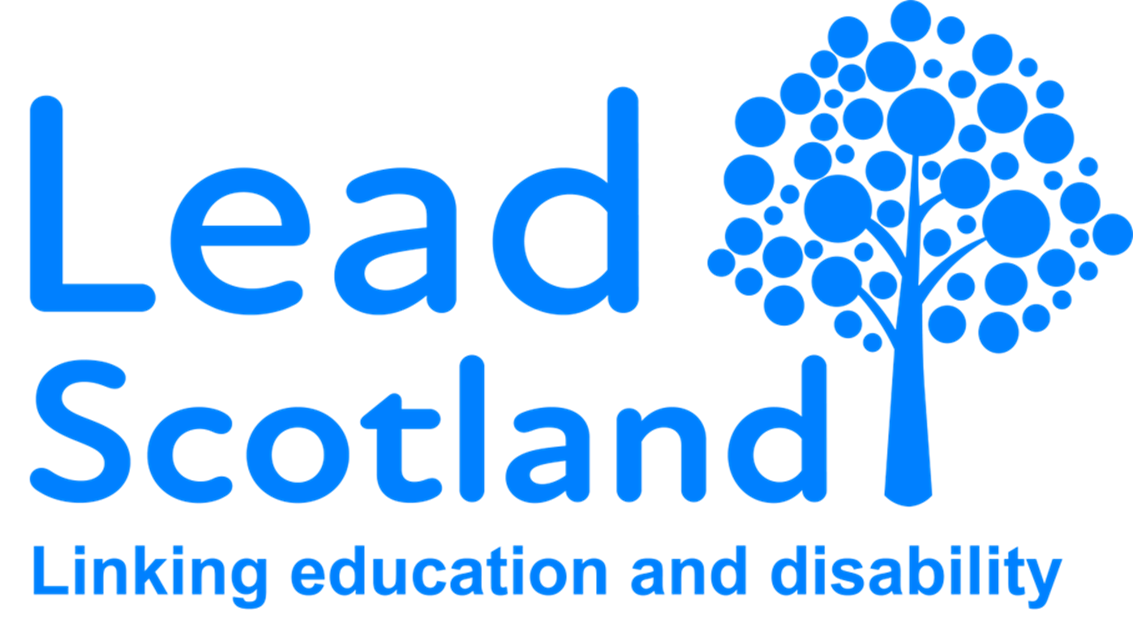 What is community based adult learning?
CBAL is both a course of learning and an approach to learning.
Classes should be learner centred with a lifelong and life wide reach. 
They can be formal or informal and are not limited to take place in specific venues.
Venues include community venues, online, at home, in workplaces and in colleges and universities.
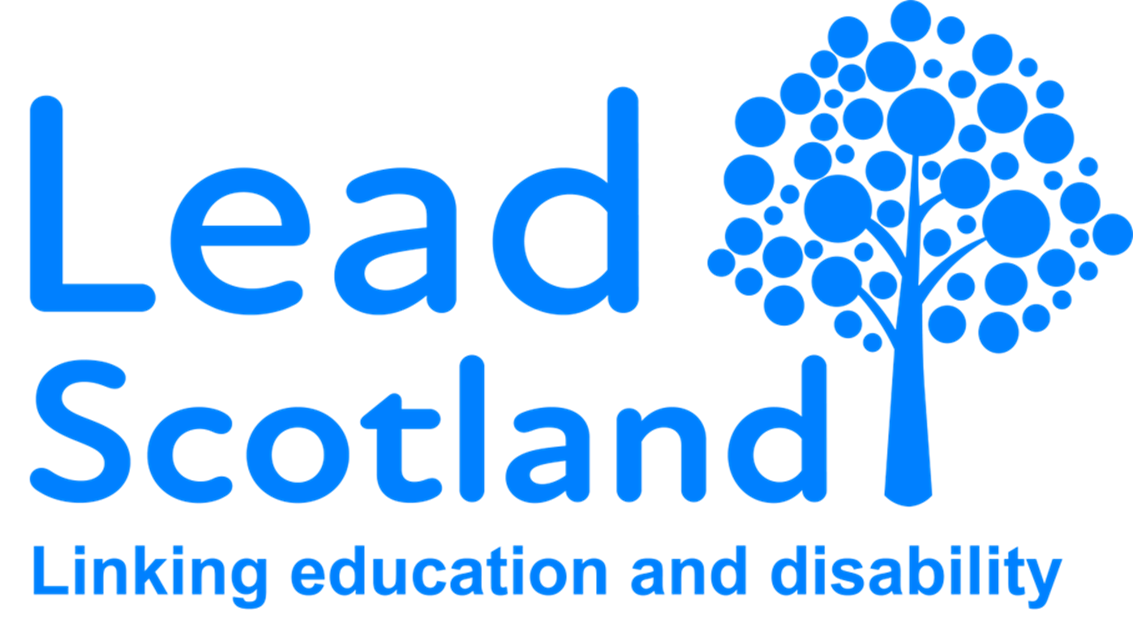 Who is community based adult learning for?
Young adults 	Ex-prisoners 	 Retired people     Families  

Disabled adults 	 Workers      Trade unionists

Refugees 	 Prisoners     Women    	Unemployed People
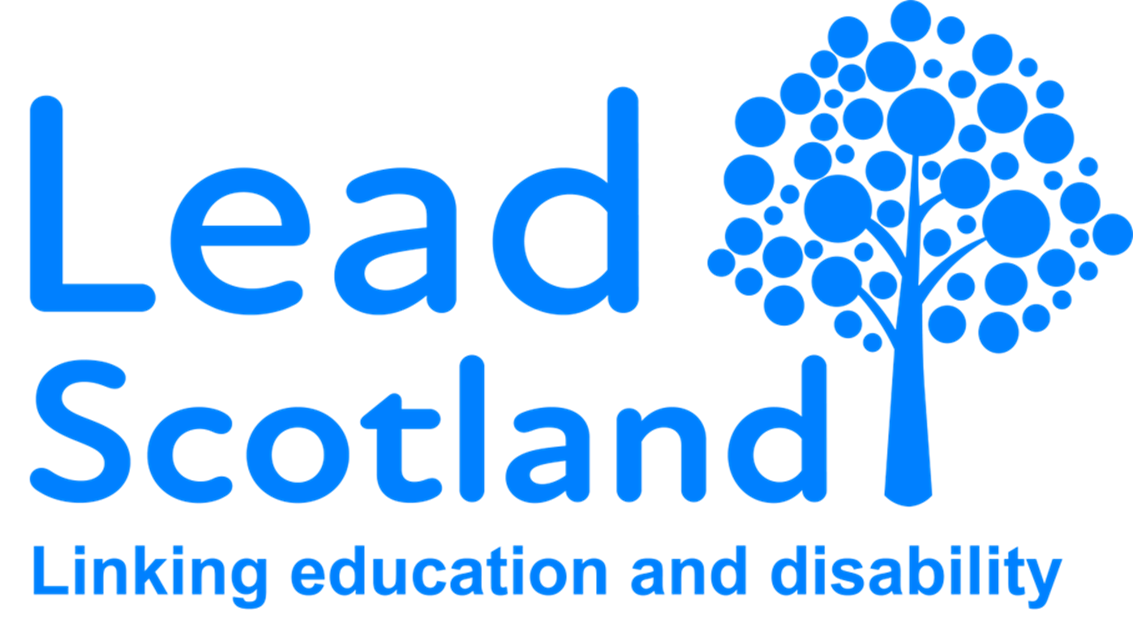 What can you learn on a CBAL course?
Coping with anxiety       Bicycle maintenance    Baking

Painting in prison    	Digital skills    Gardening
		
English as a second language      Literacy and numeracy
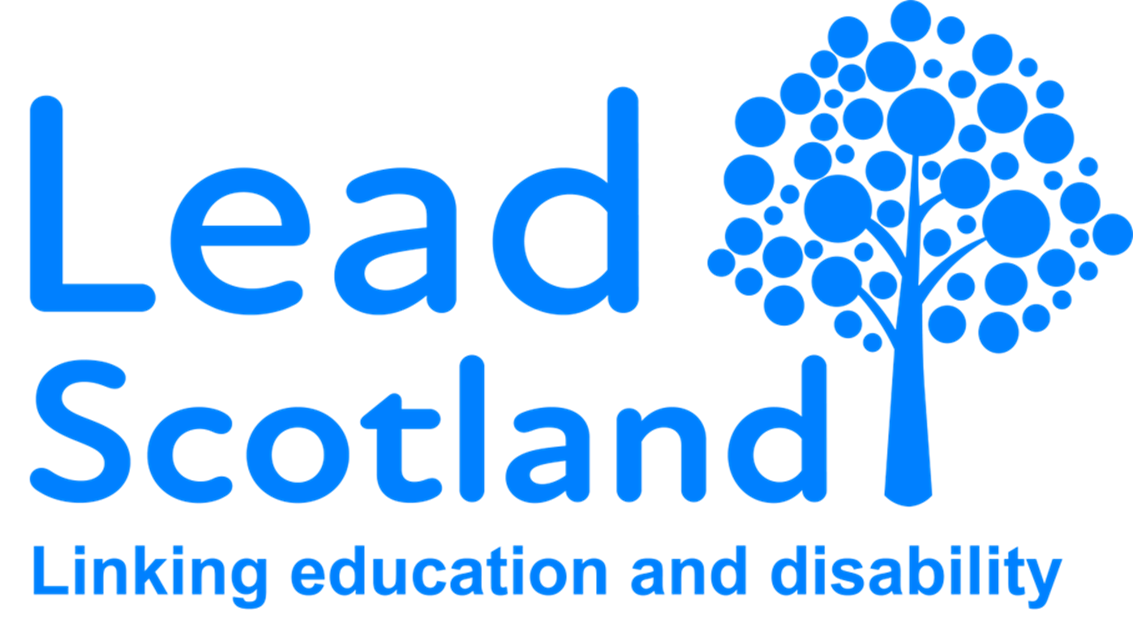 Theatre Workshops
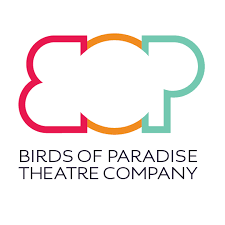 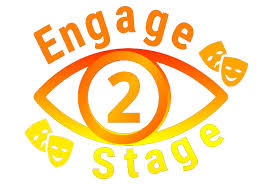 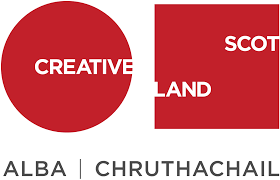 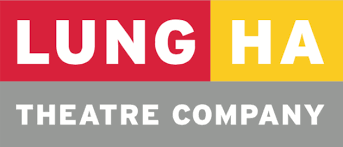 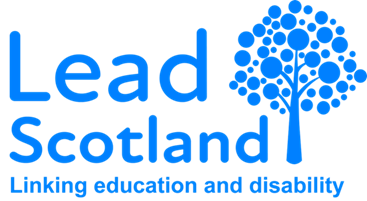 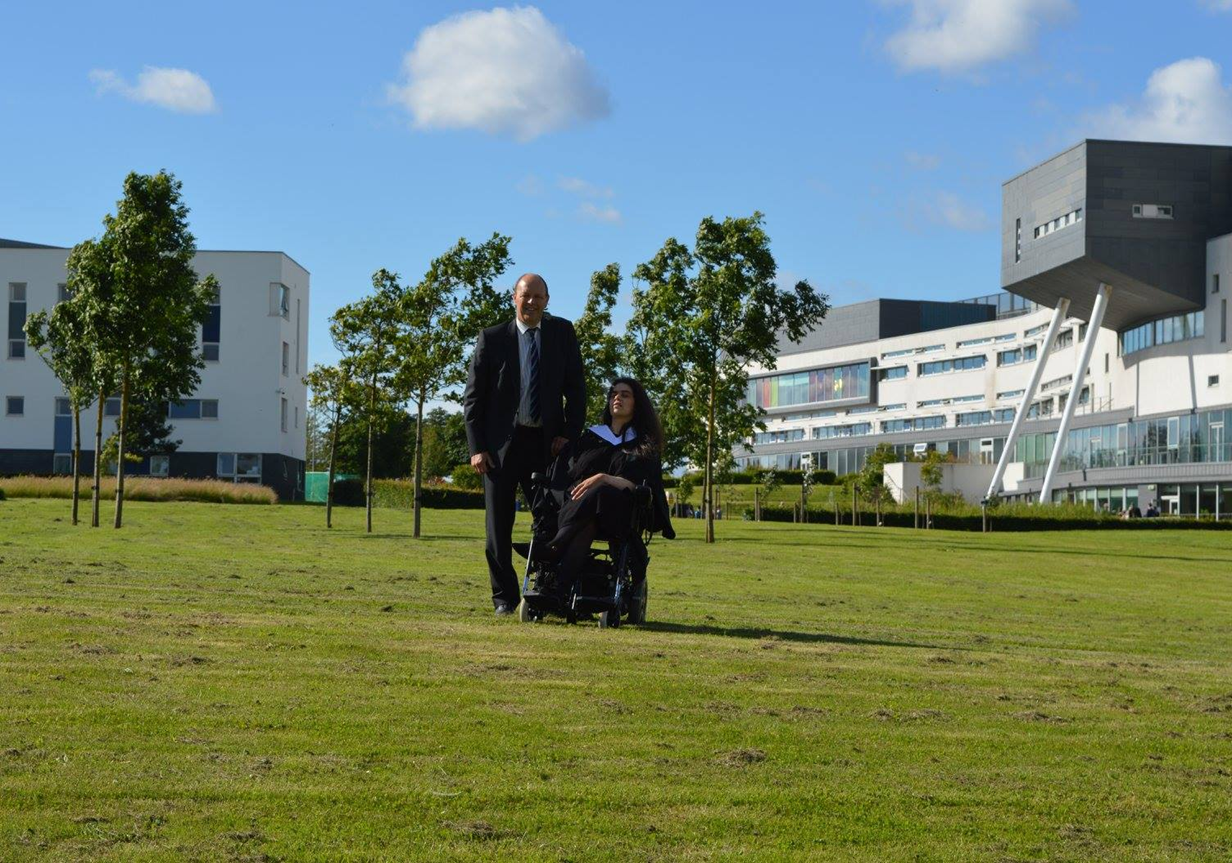 Graduating university!
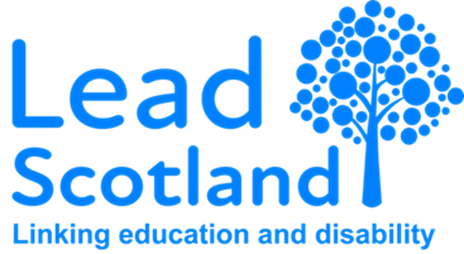 Workshopping at Partners in Policy Making…
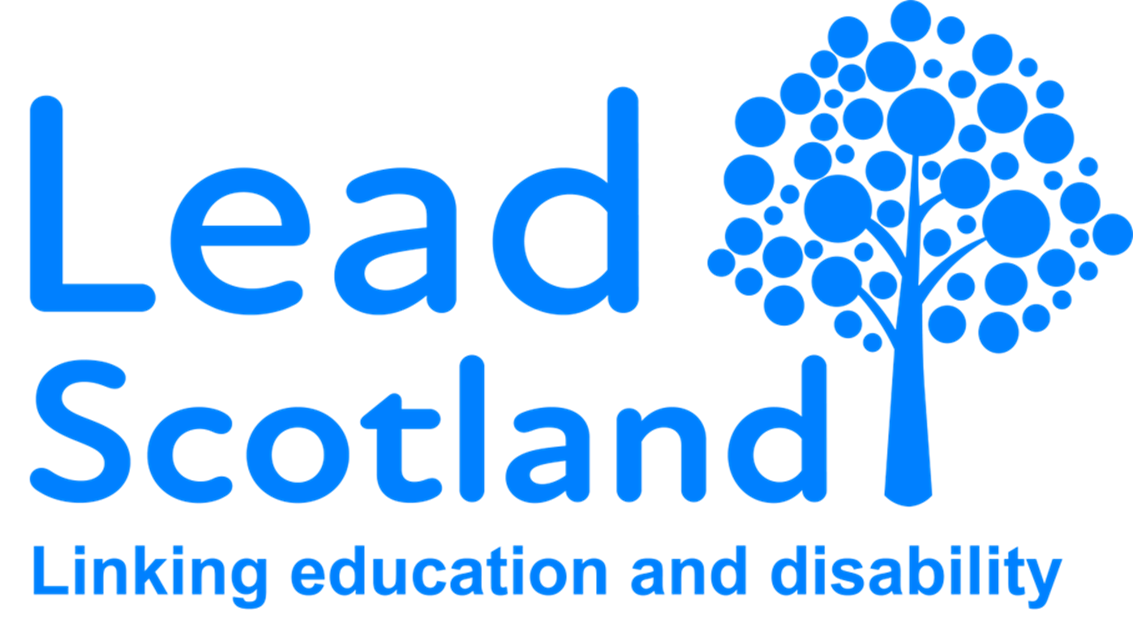 Using CBAL to influence change
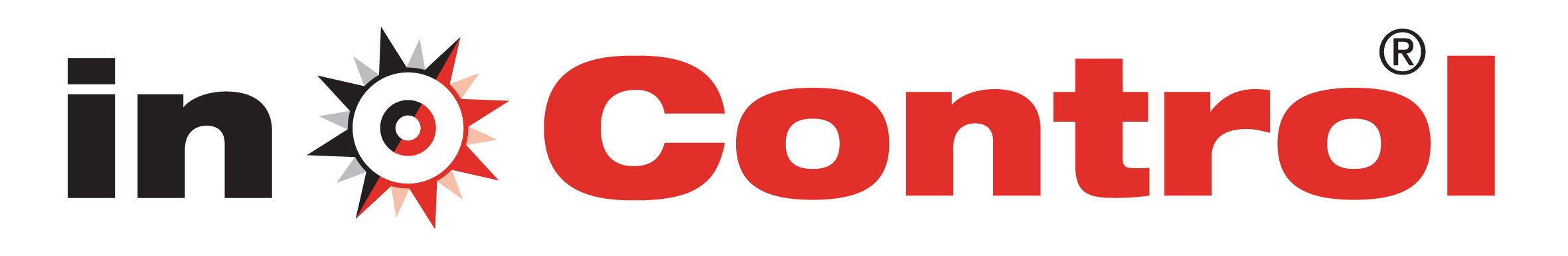 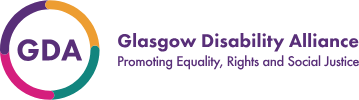 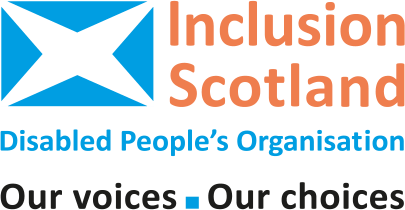 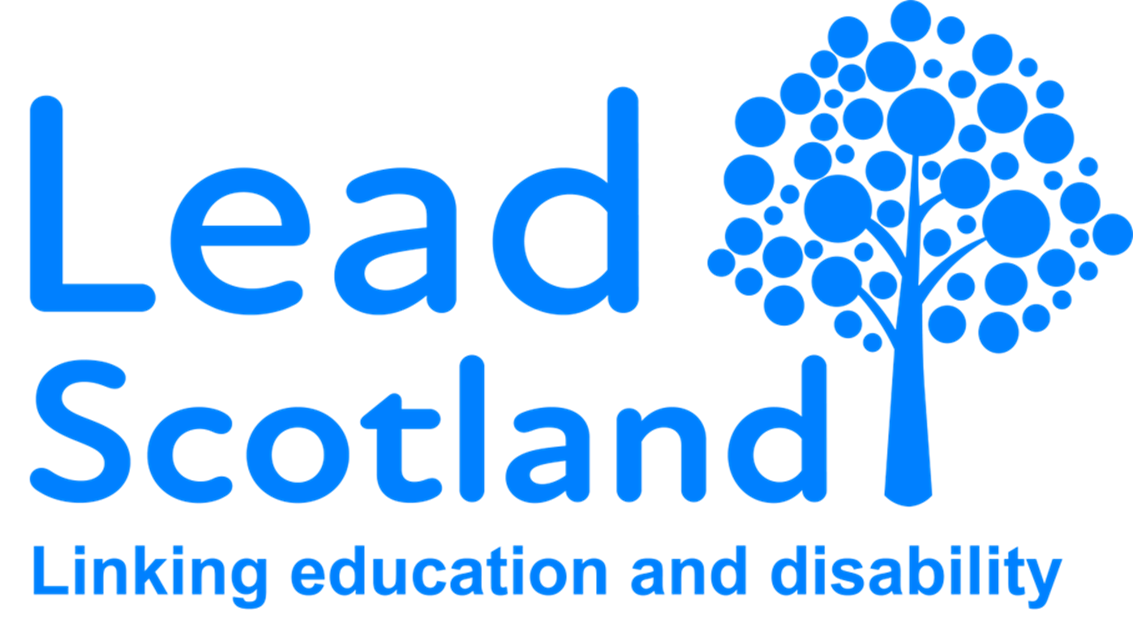 Accessing assistive  technology and reasonable adjustments
In the guide you can learn…
What is assistive technology (AT)?    
Who is it for? 
Where can you access training in digital skills and AT?
What are your rights as a disabled learner?
How to ask a learning provider to meet your support needs?
And lots more…!
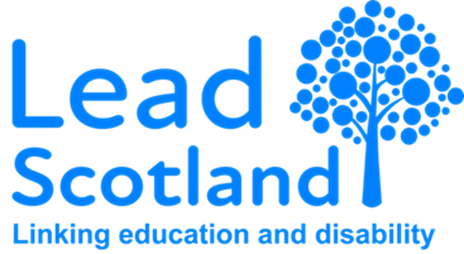 My home studio!
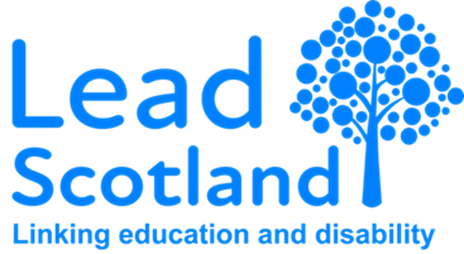 Outside SHMU – Station House Media Unit